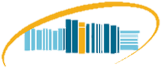 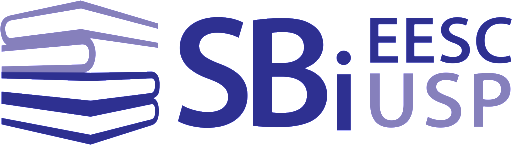 Biblioteca da Prefeitura do CampusUSP de São Carlos
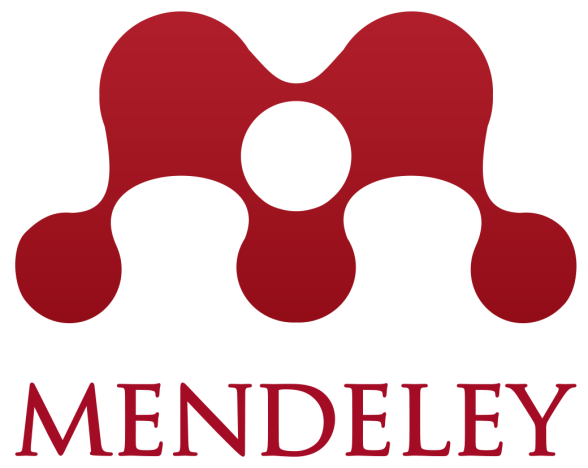 Ana Paula Calabrez (PUSP-SC)
Flávia Cassin (EESC)
1
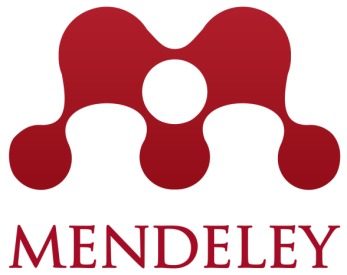 É um gerenciador de referências e citações
É gratuito
Possui versões: web e desktop
Funciona como uma rede social (estilos são criados por grupos de pesquisa)
Funciona nos sistemas operacionais (Windows, Mac e Linux)
2
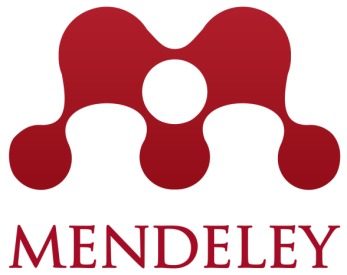 Criar uma conta no Mendeley

1º Passo: acesse o endereço: www.mendeley.com

2º Passo: Crie a conta: Create a free account

3º Passo: Preencha os campos com seus dados (Especifique o campo de estudo, status acadêmico e Origem da Instituição)

4º Passo: Faça Download Mendeley Desktop

5º Passo: Acesse sua conta em “Sign in to Mendeley” (insira e-mail e senha)
3
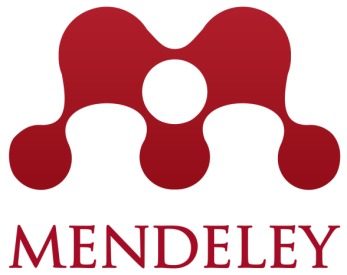 Instalação da versão Desktop: abra a sua conta e clique em Download Mendeley
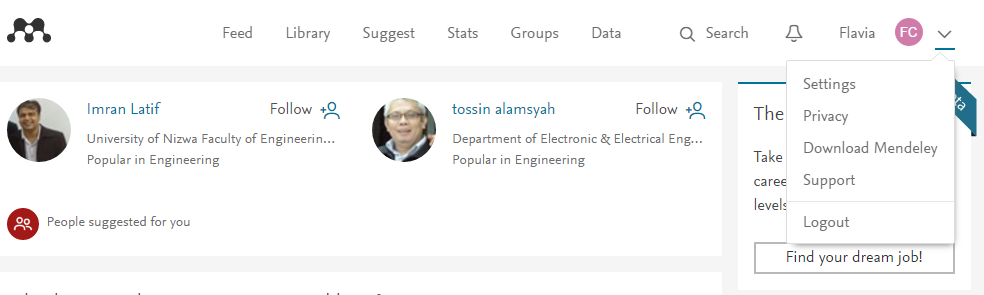 4
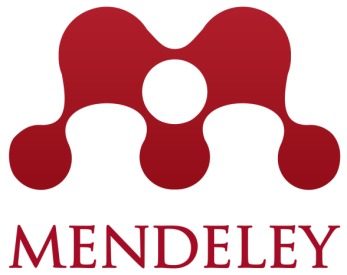 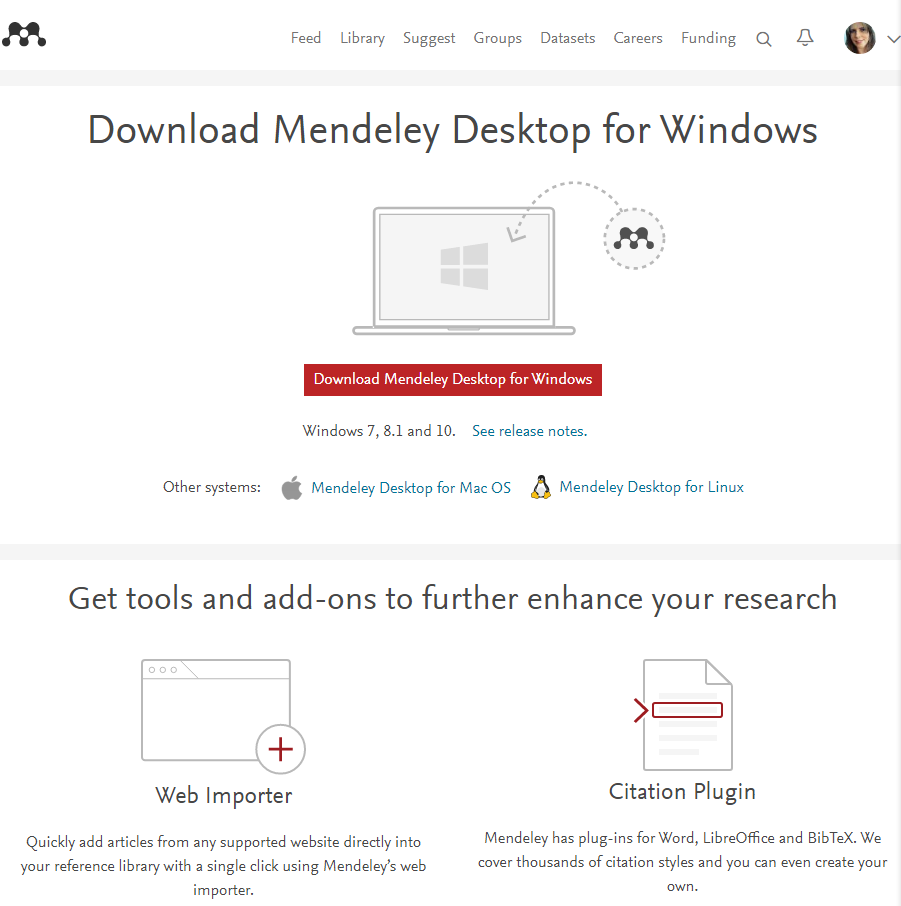 5
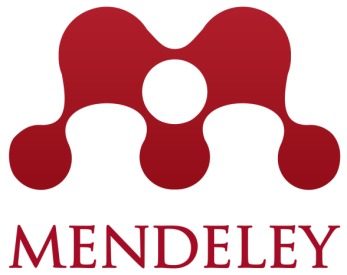 Ou
diretamente no endereço:

https://www.mendeley.com/download-mendeley-desktop/
6
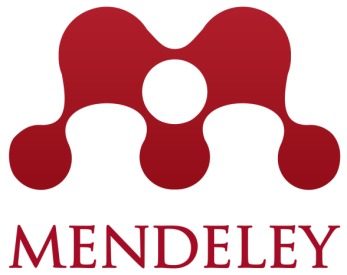 Para instalar o plugin no word basta fazer o seguinte:

Instalar o mendeley Desktop
Durante a instalação manter o Word fechado
7
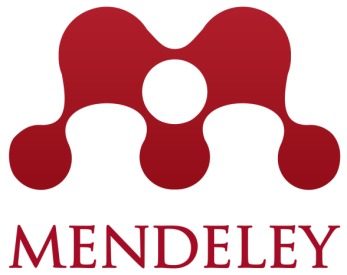 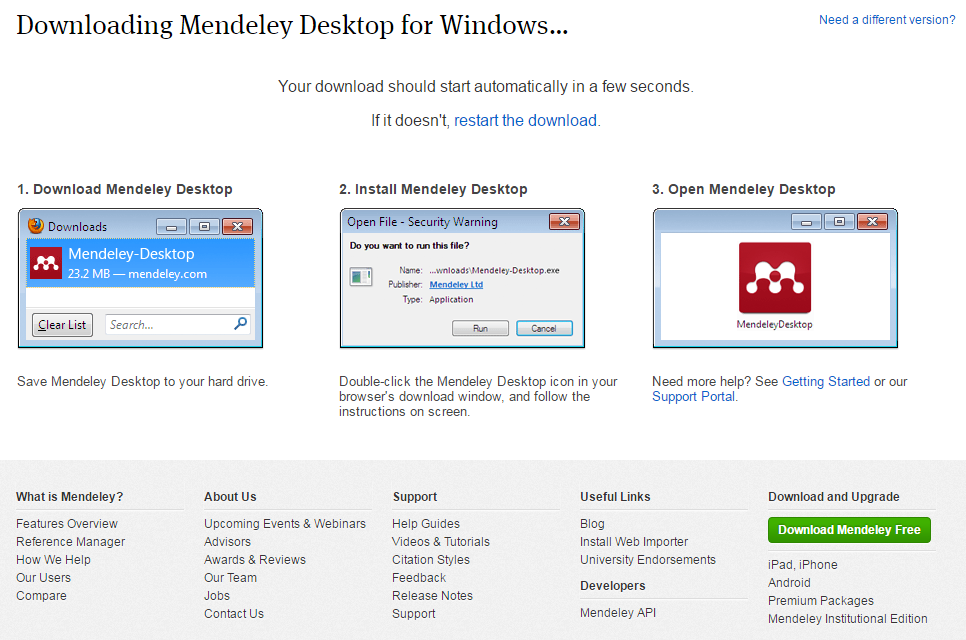 8
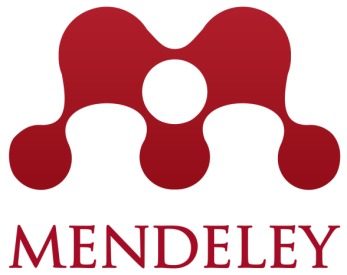 No separador “Tools” no Mendeley Desktop selecionar “Install MS Word Plugin”
9
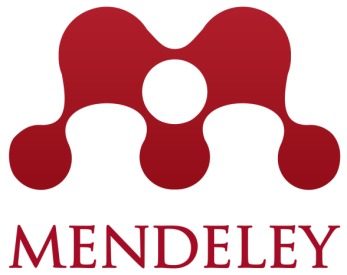 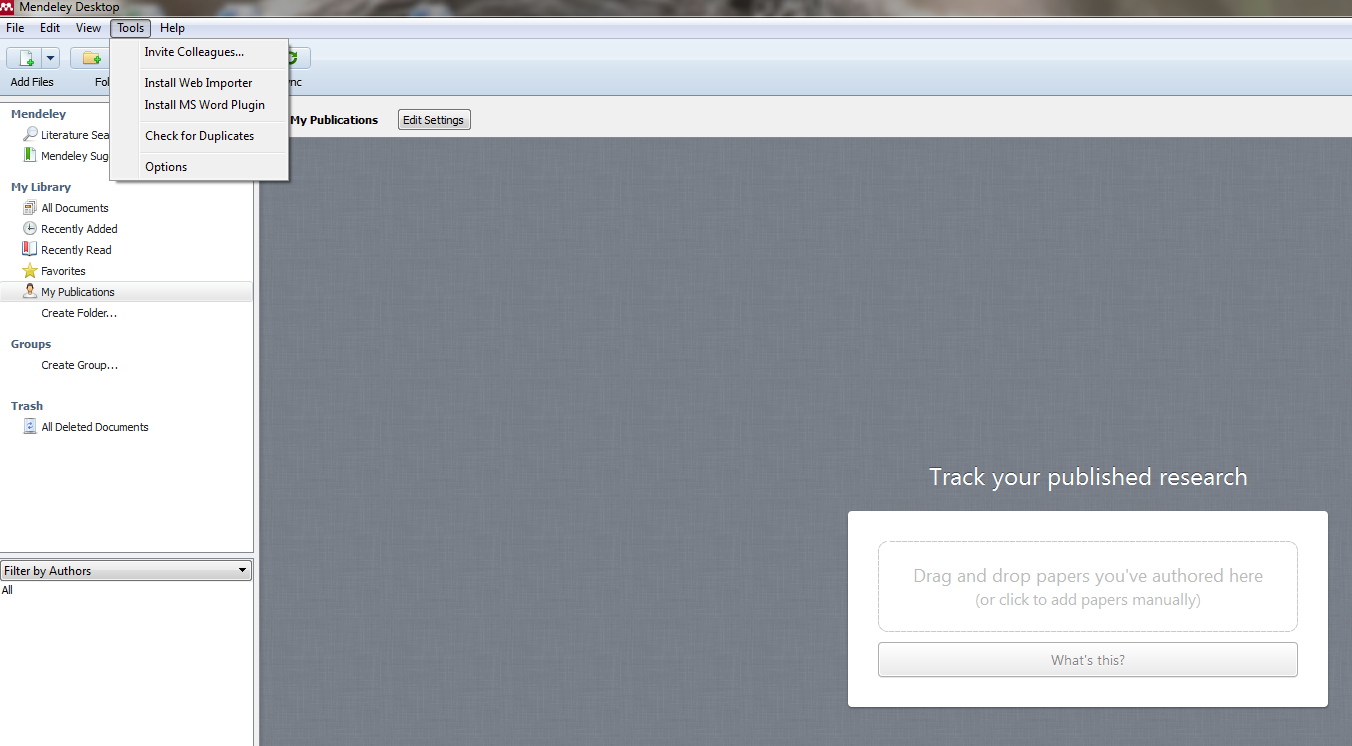 10
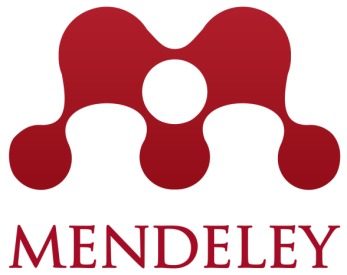 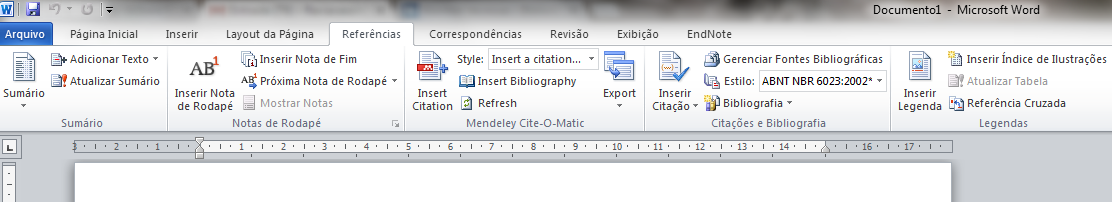 11
Conhecendo o Mendeley Desktop
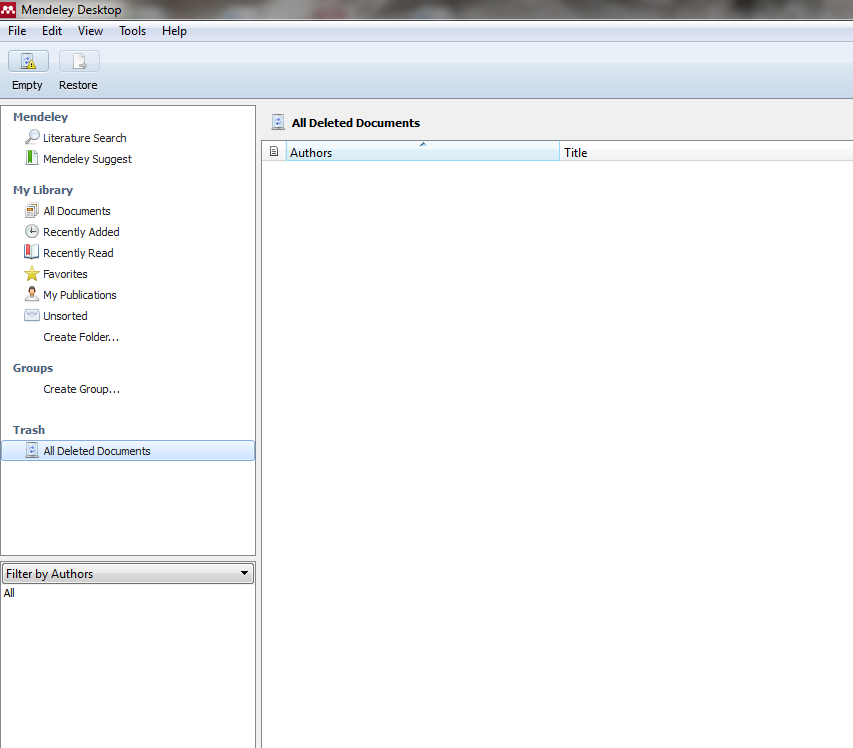 Pesquisa de documentos
12
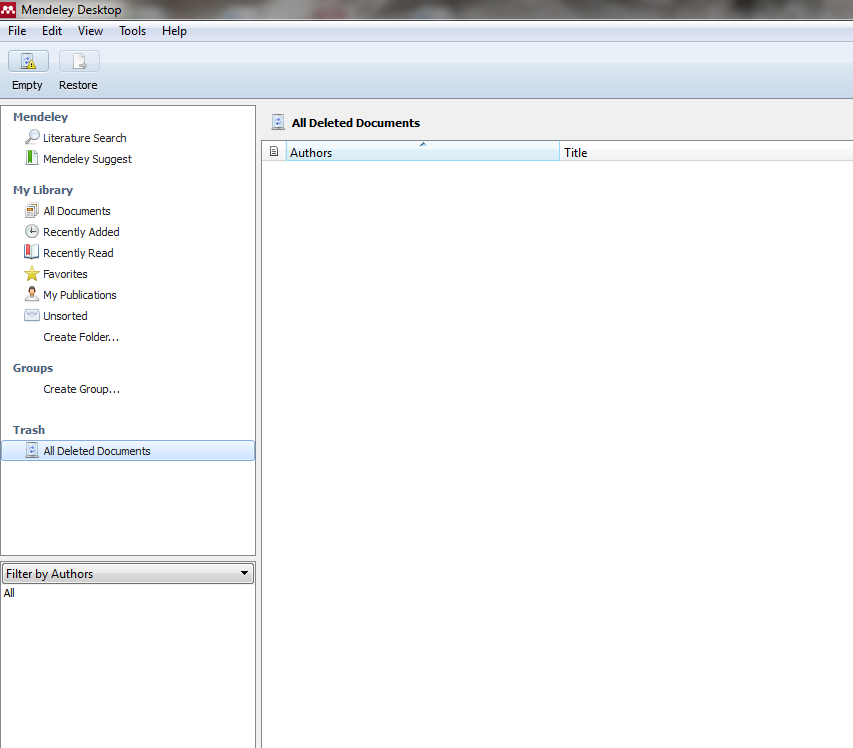 Sugestão de documentos Mendeley sobre um determinado assunto
13
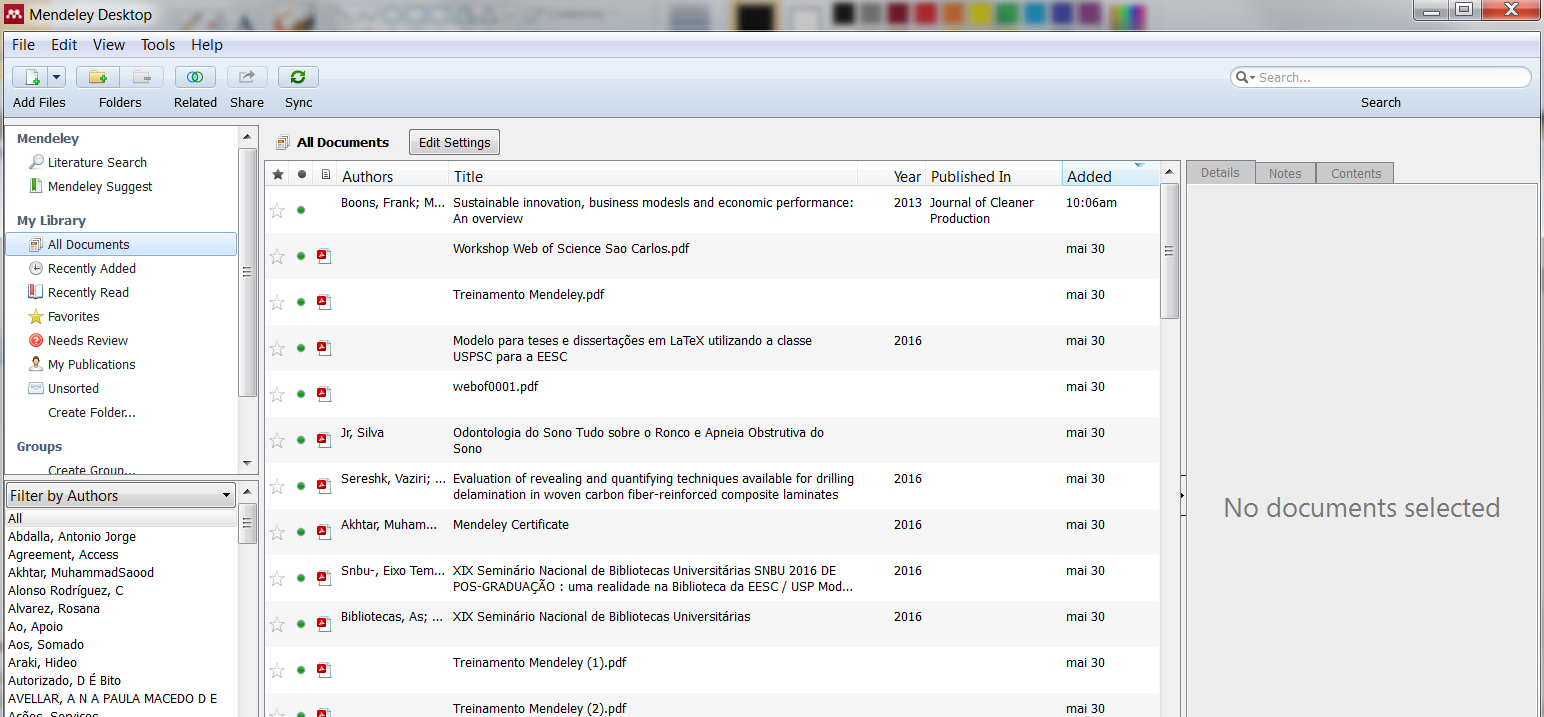 Todos os documentos
14
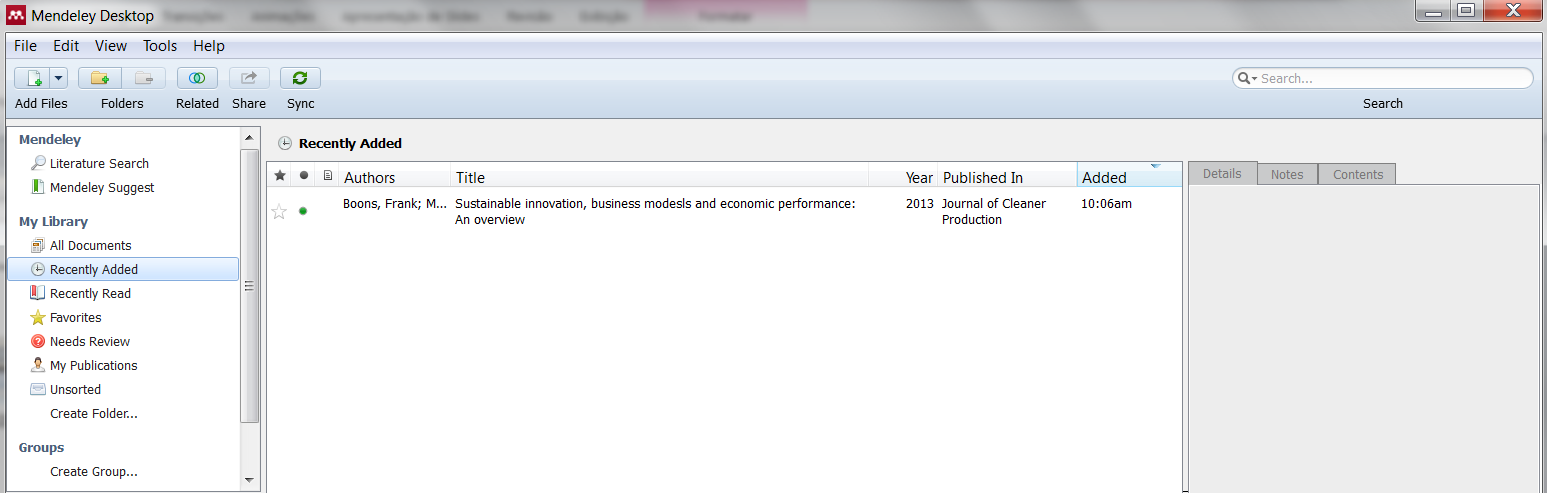 Adicionados recentemente
15
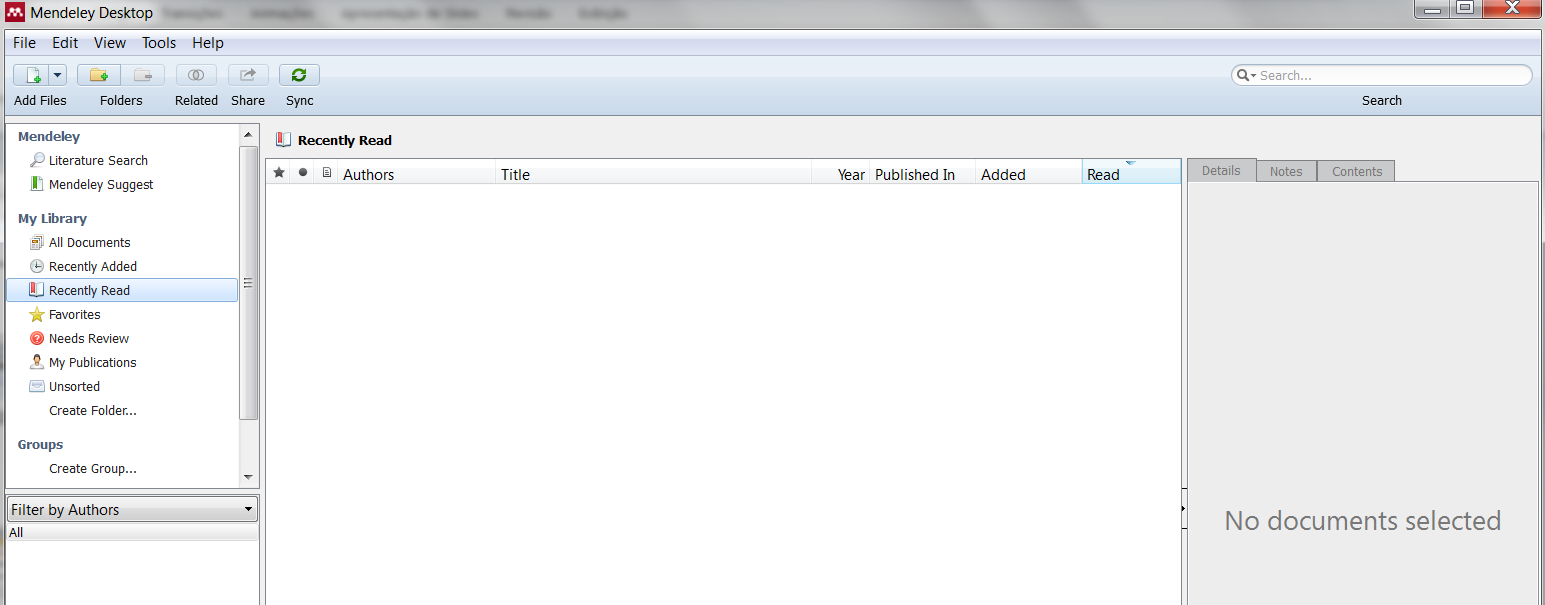 Lidos recentemente
16
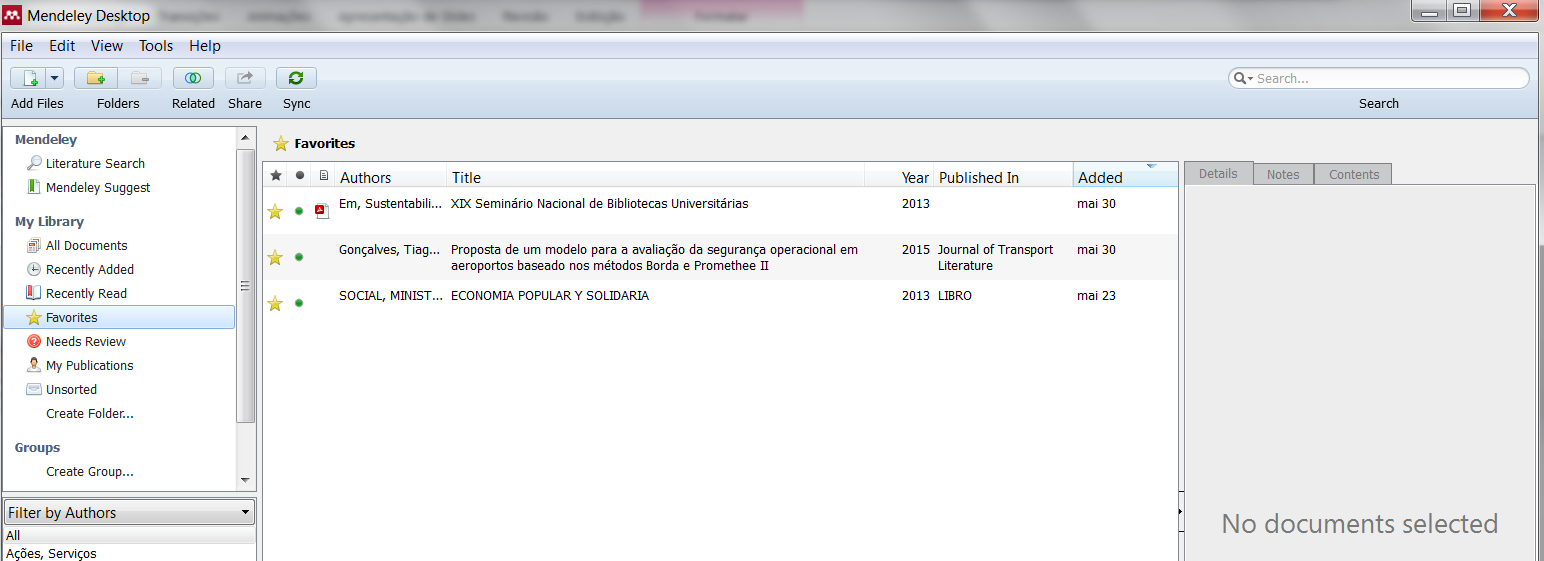 Meus artigos favoritos
Bolinha verde – significa texto lido
17
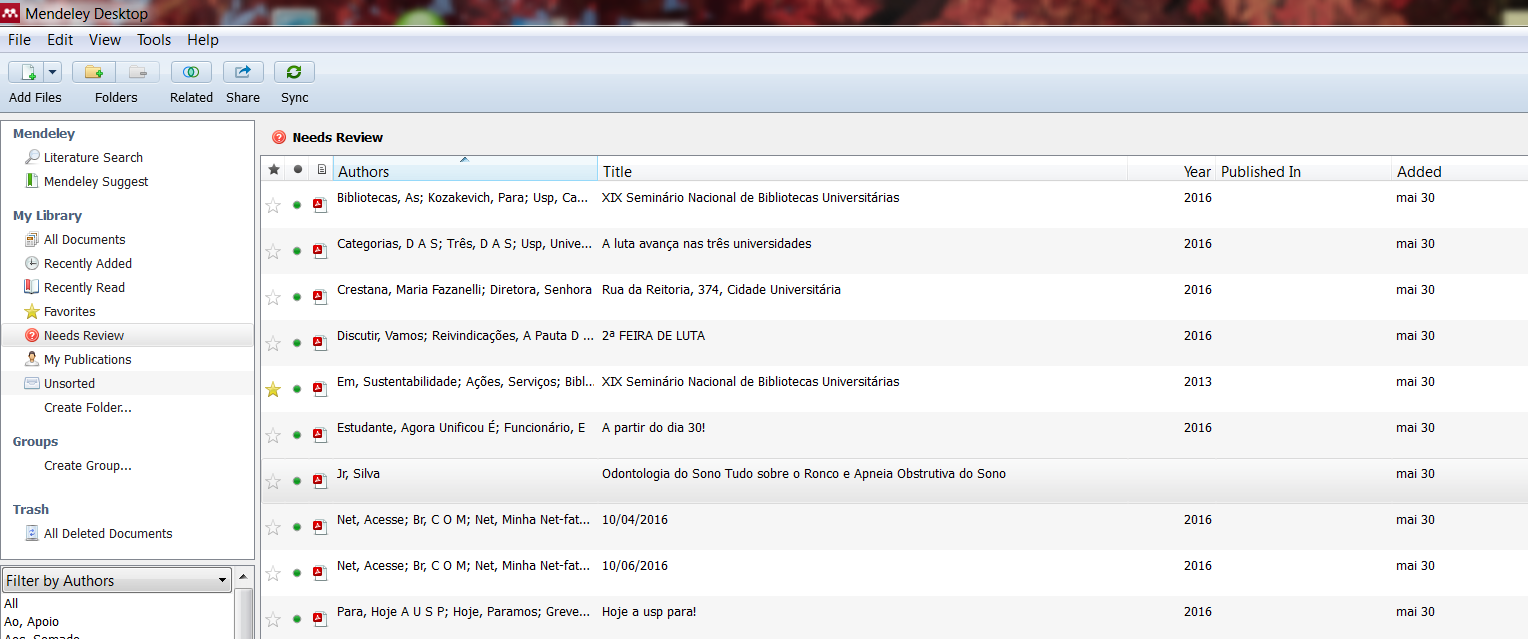 Documentos que precisam de correção bibliográfica
18
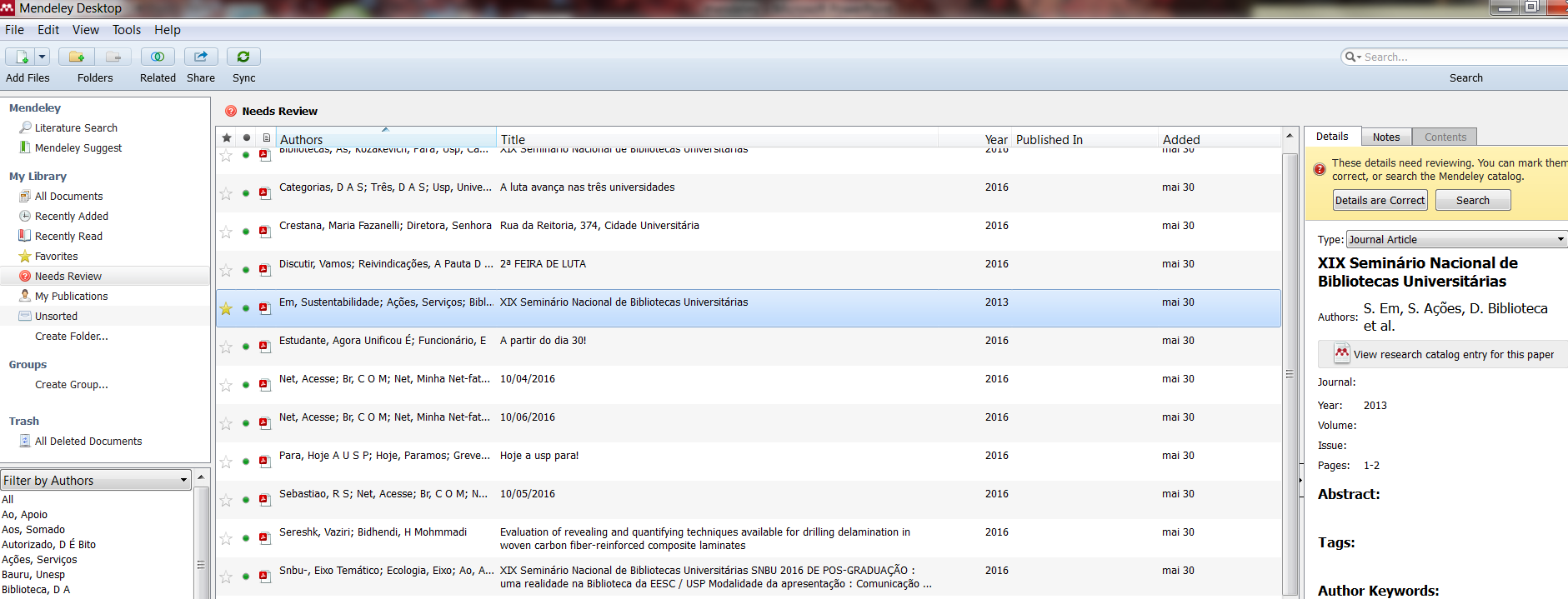 Selecionar o item que necessita de revisão e na barra a direita efetuar as correções.
19
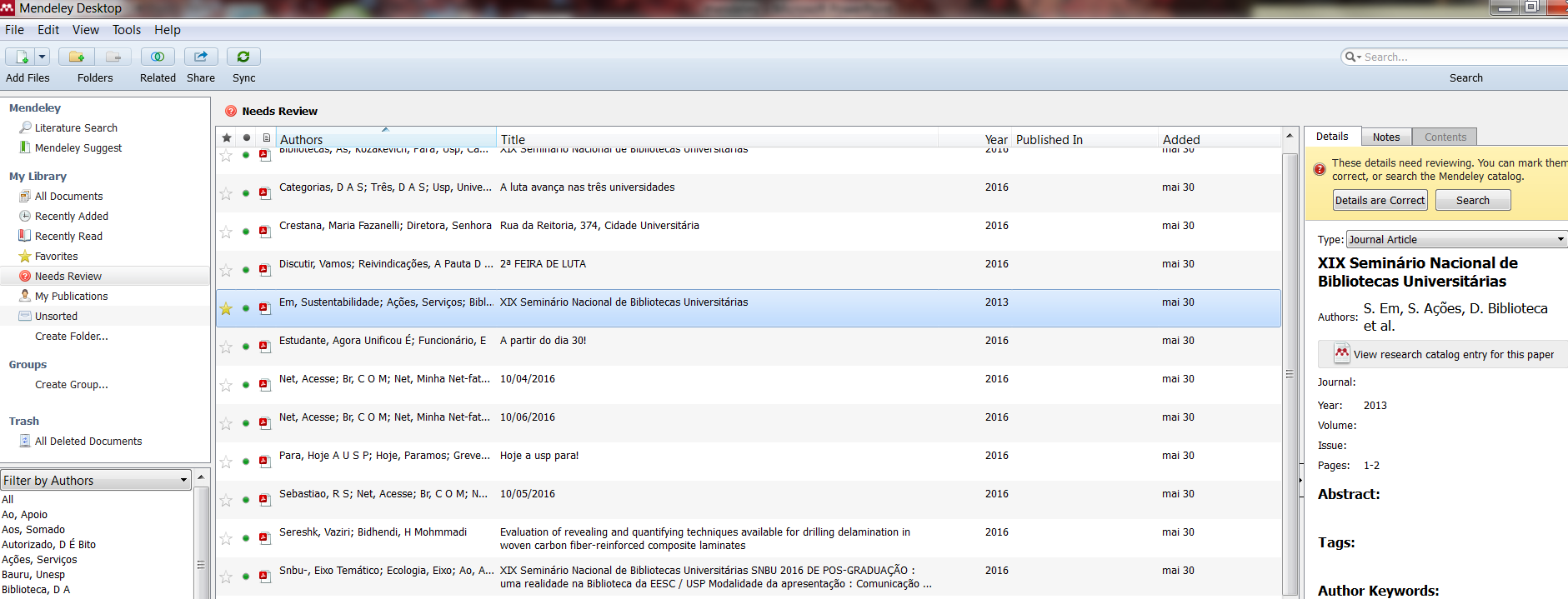 Caso o documento esteja correto, clicar “Details are correct”
20
Publicações em que sou autor ou co-autor
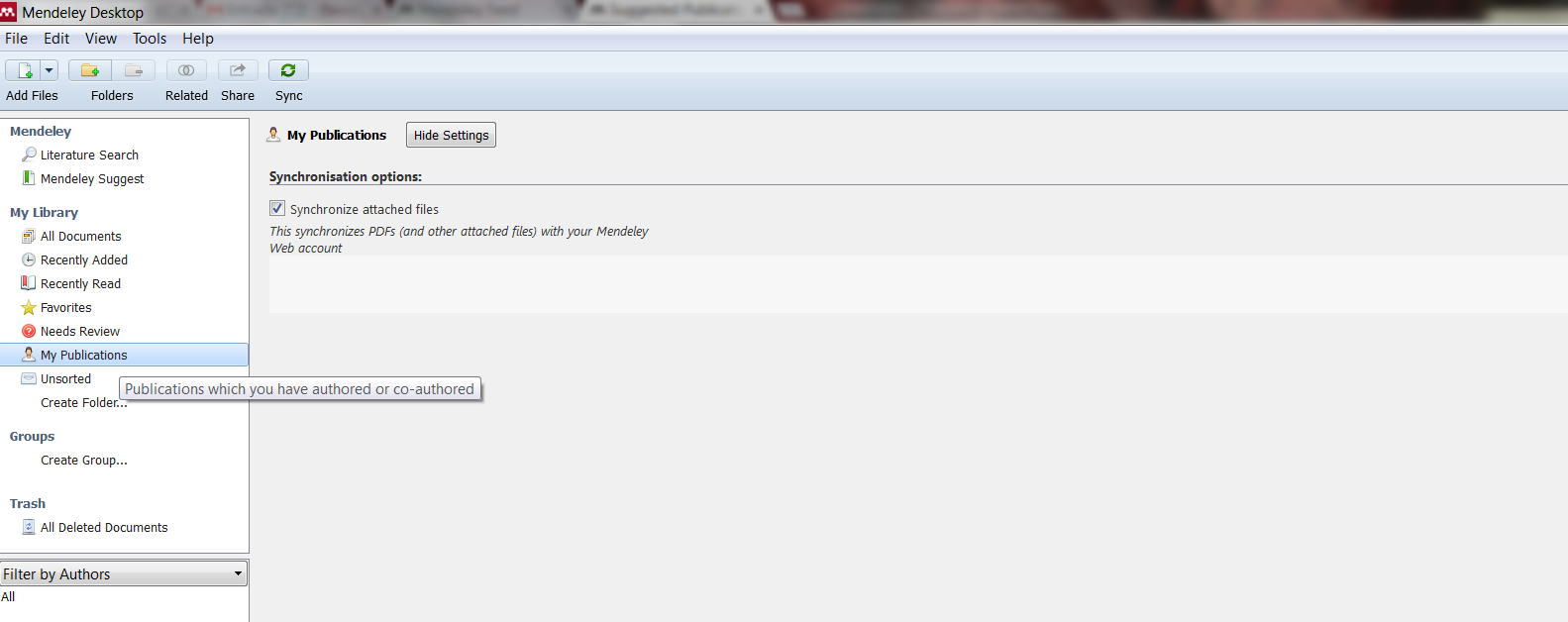 21
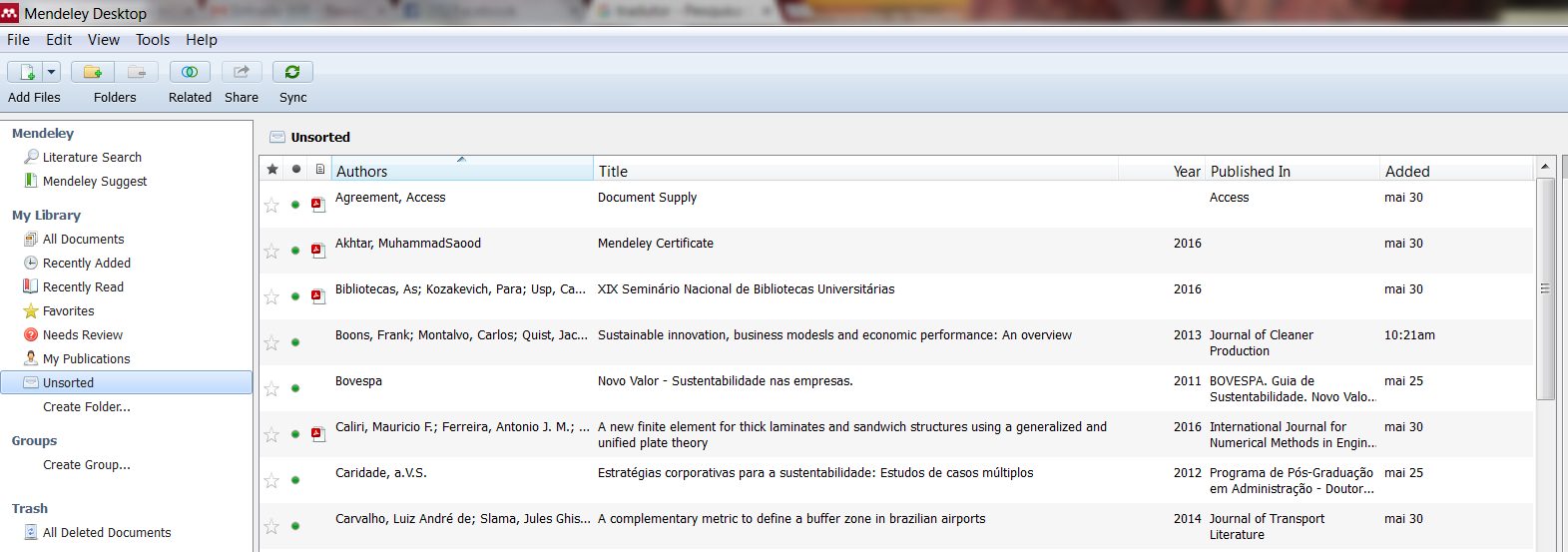 Documentos que não estão organizados e precisam de uma pasta definida
Permite exibir as pastas compartilhadas por outros usuários
22
Para criar pastas
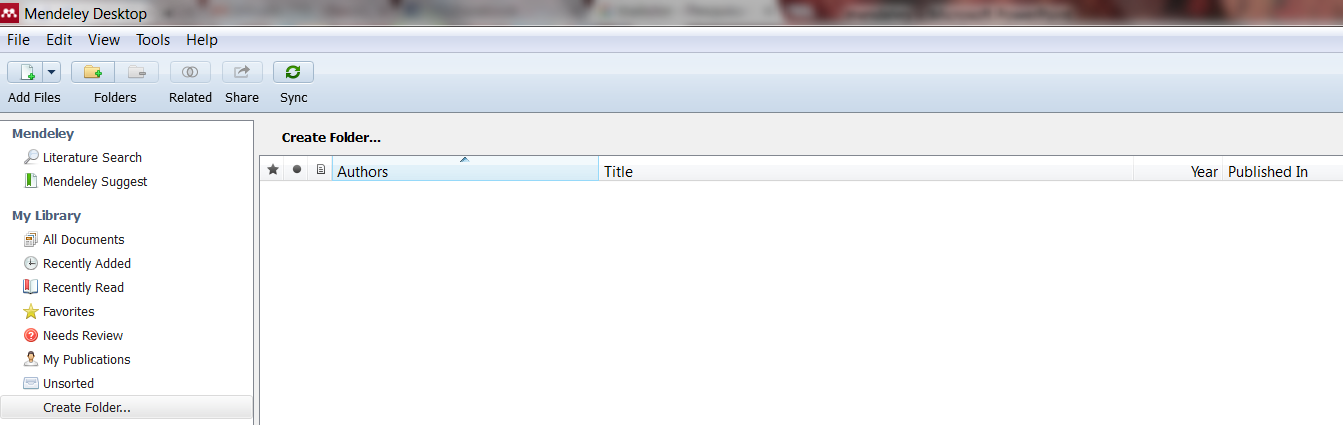 23
Criar um grupo e definir:
Se quero privado, somente os convidados ou aberto
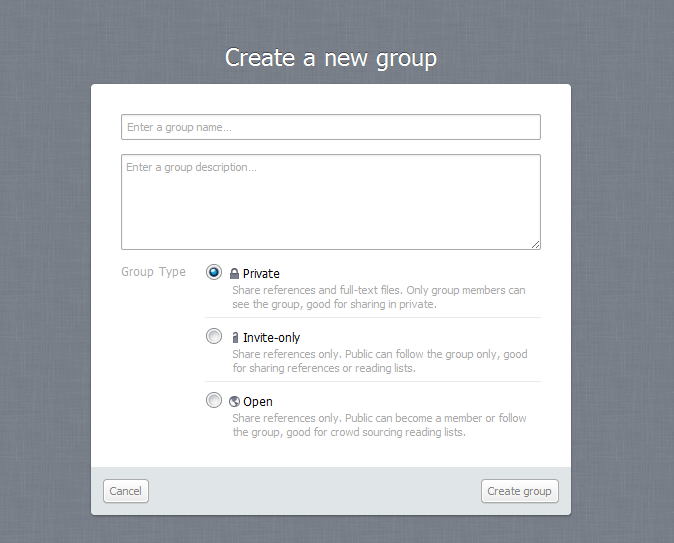 24
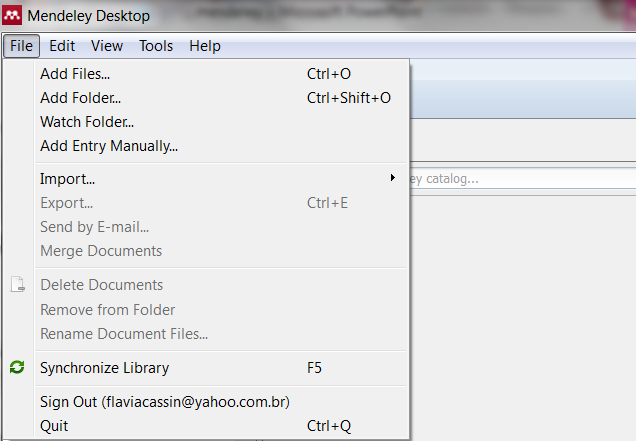 Add Files - Adicionar arquivos
Add Folder - Adicionar pastas
Watch Folder - Importar os pdfs das pastas para o Mendeley
Add Entry Manually – Adicionar referências manualmente
Import – Importar de outros gerenciadores
Export – Exportar para outros gerenciadores
Merge documents – Mesclar documentos
25
Arrastar uma pasta para o Mendeley
Clicar em My library
	All documents
		Selecionar pasta e arrastar para All documents
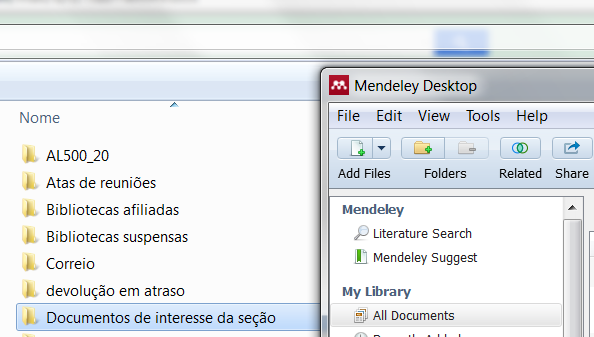 26
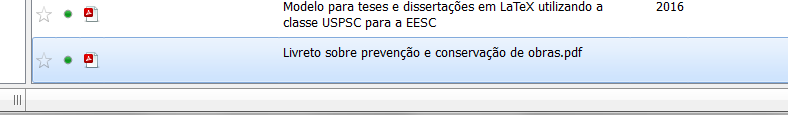 27
Importando da Web of Science
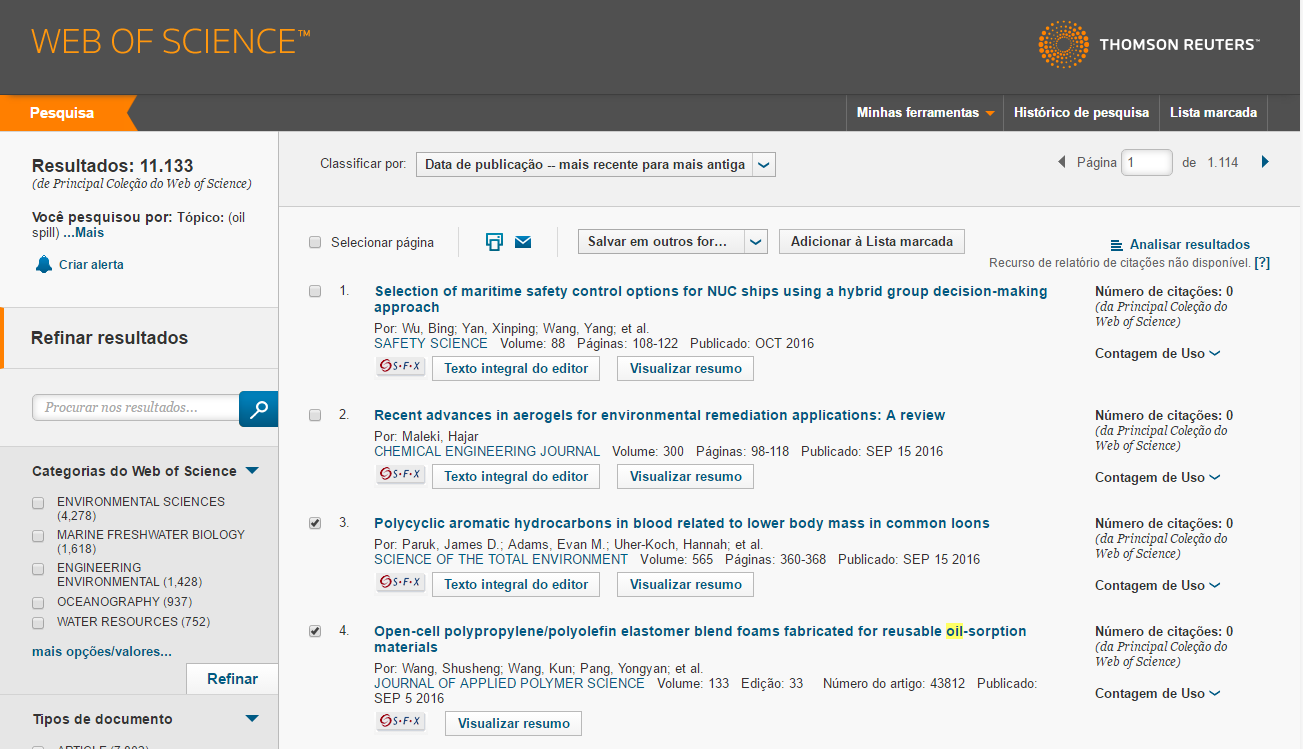 28
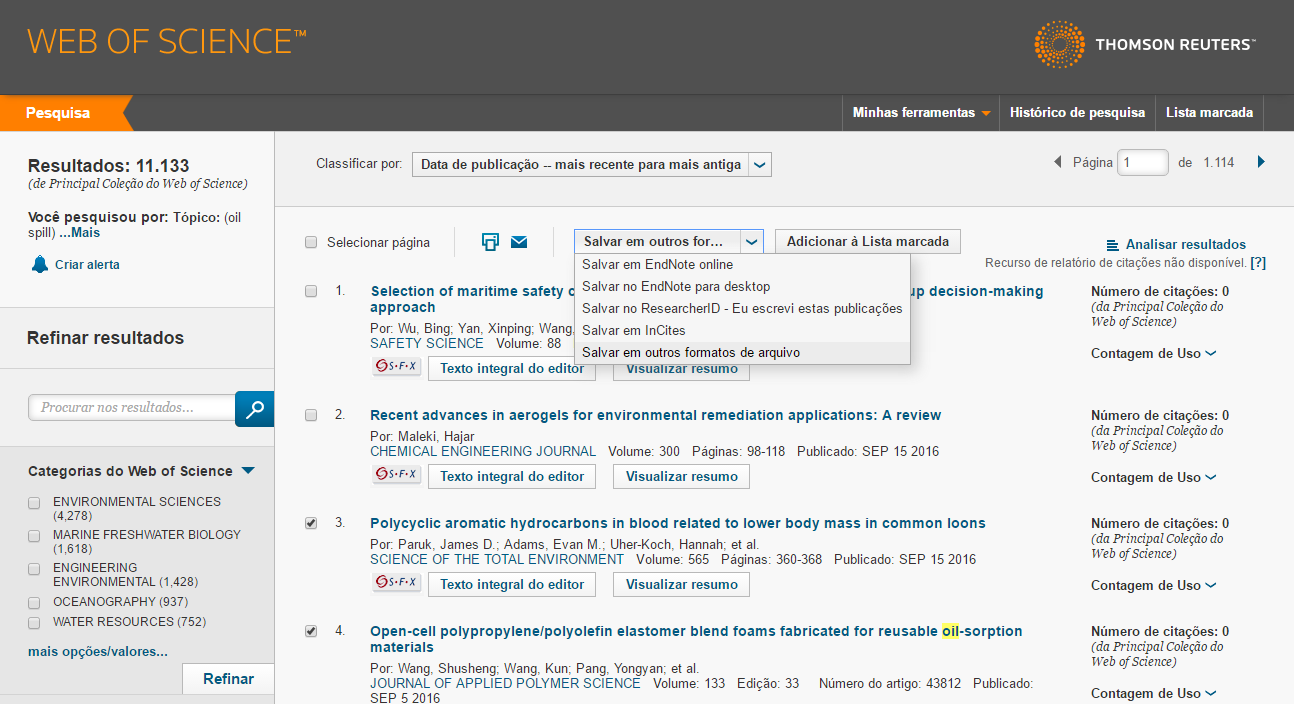 29
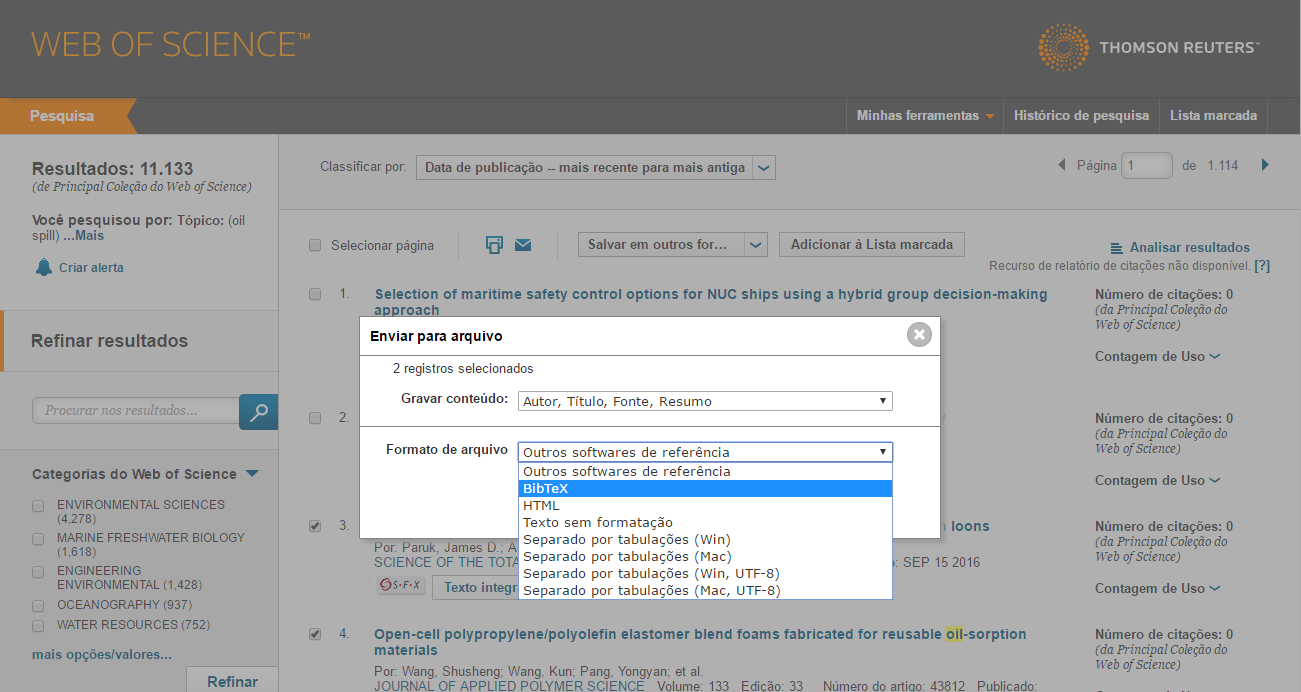 30
programa vai gerar um arquivo com a chamado “savedrecs.bib”
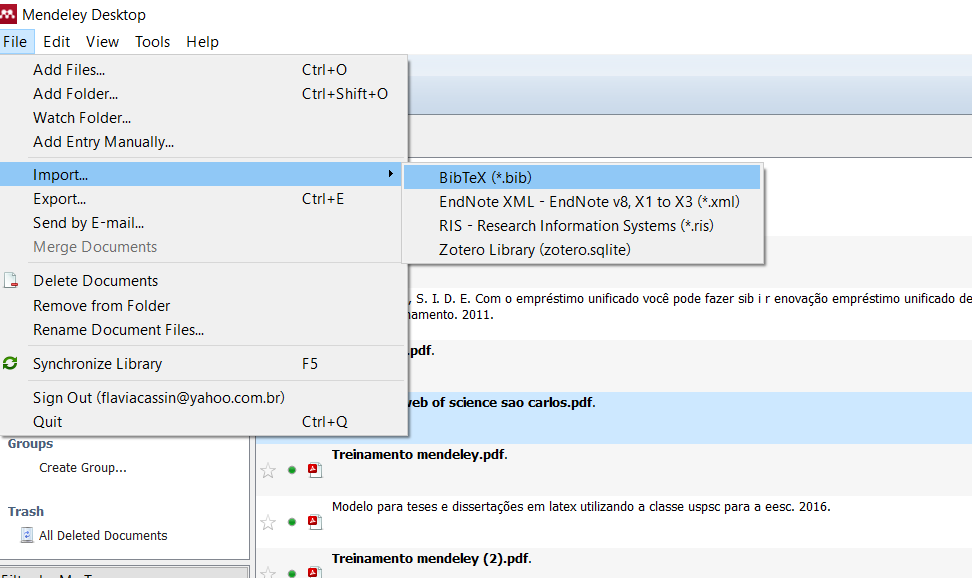 31
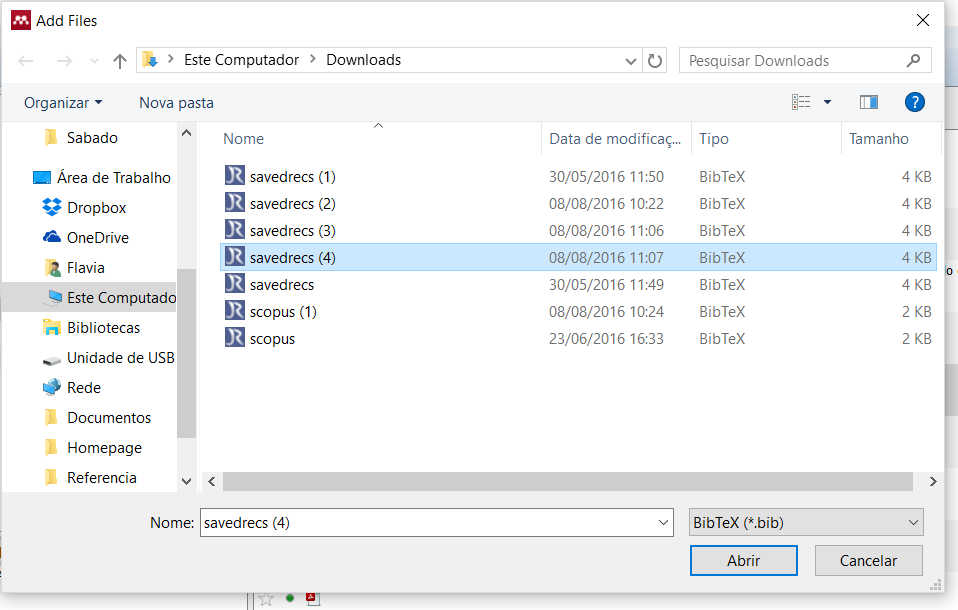 32
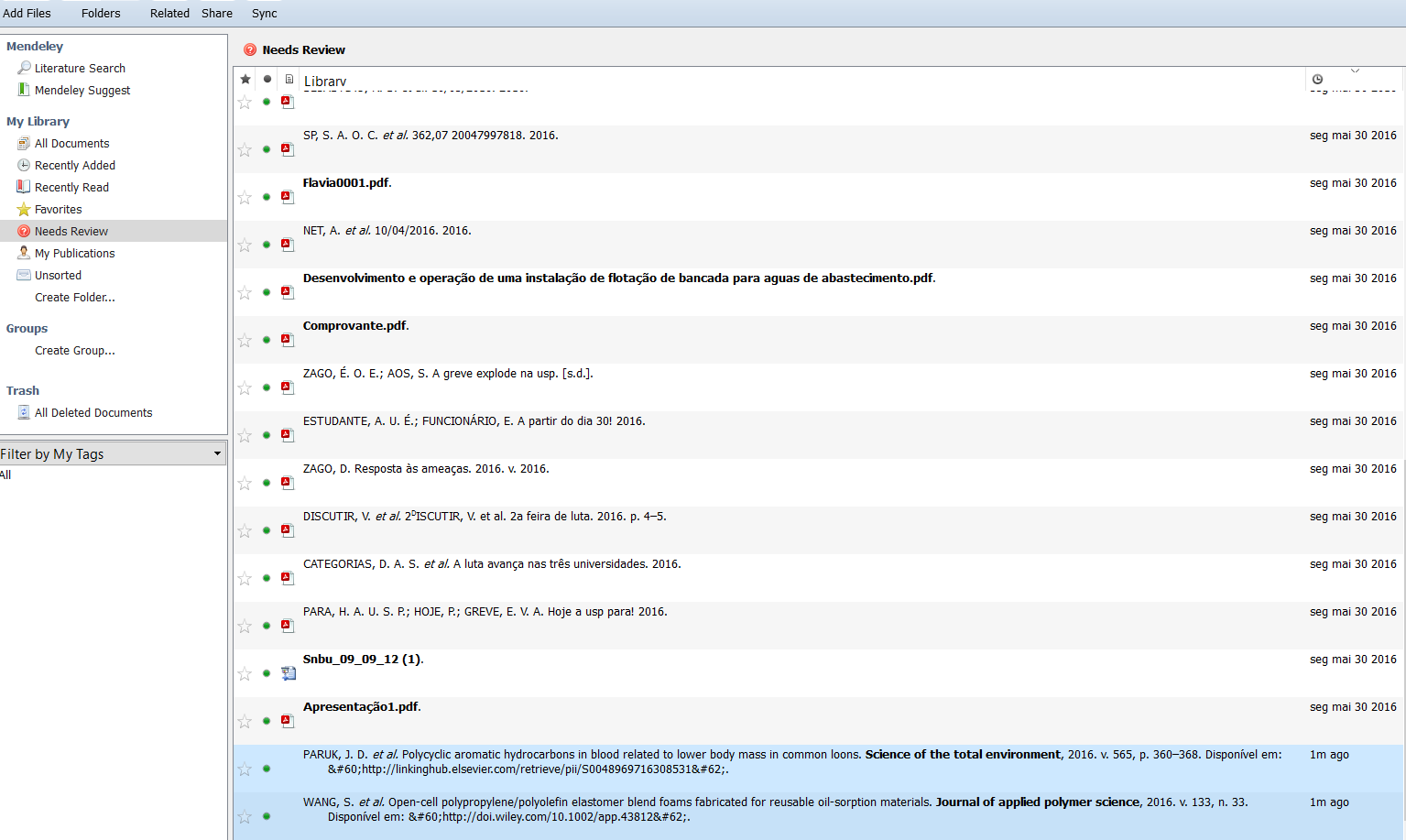 33
Importando do Google Acadêmico
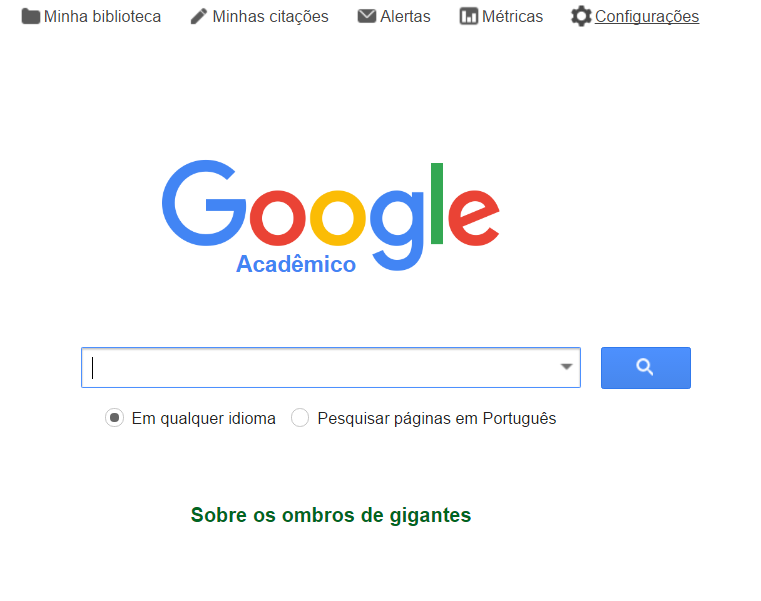 34
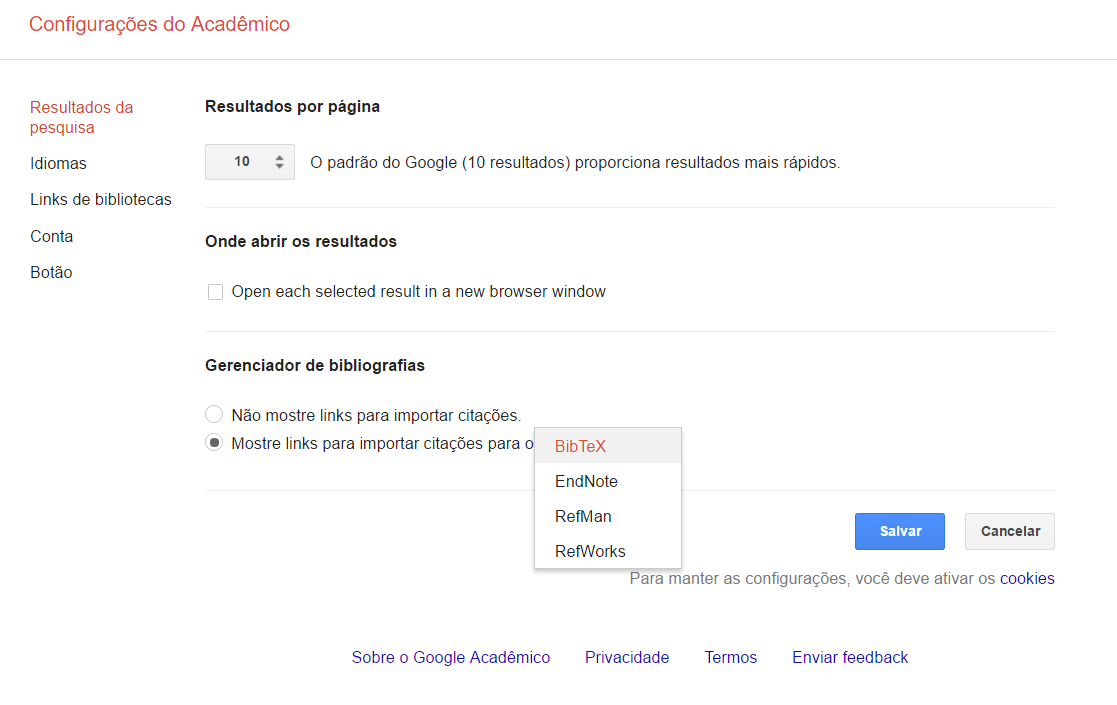 35
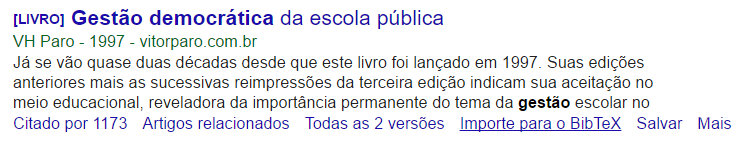 36
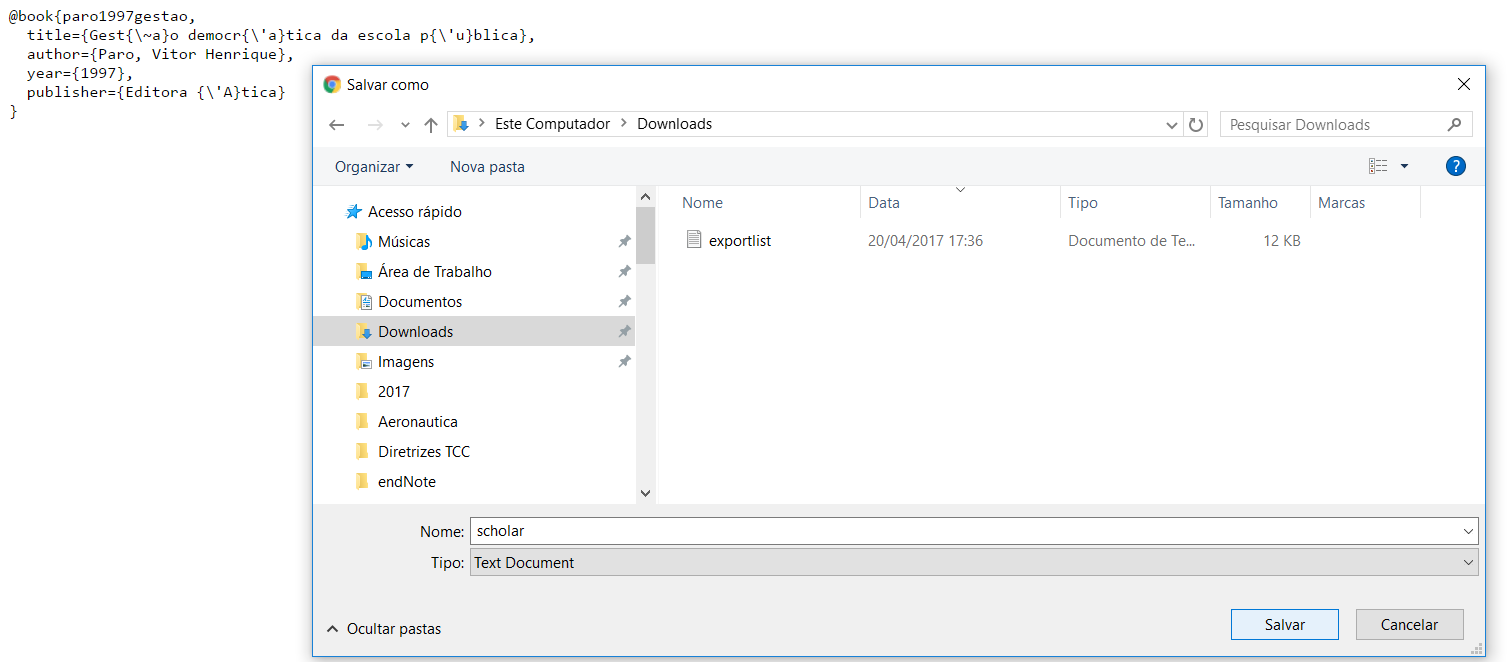 Gerou um arquivo chamado scholar.txt
37
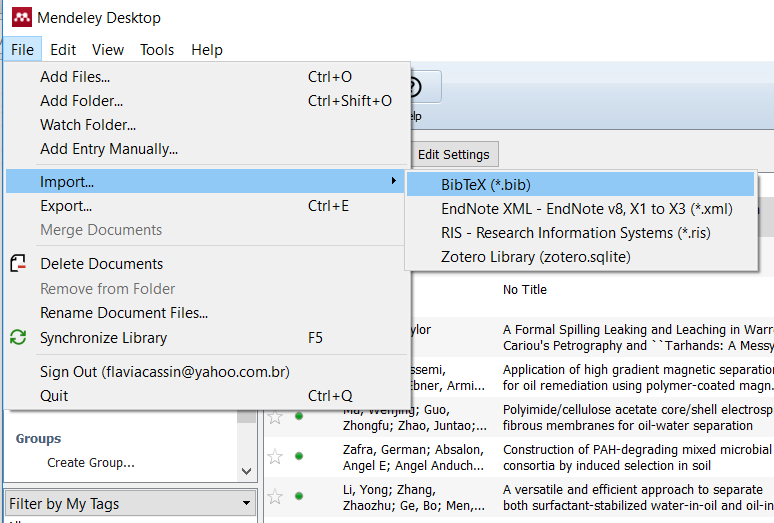 38
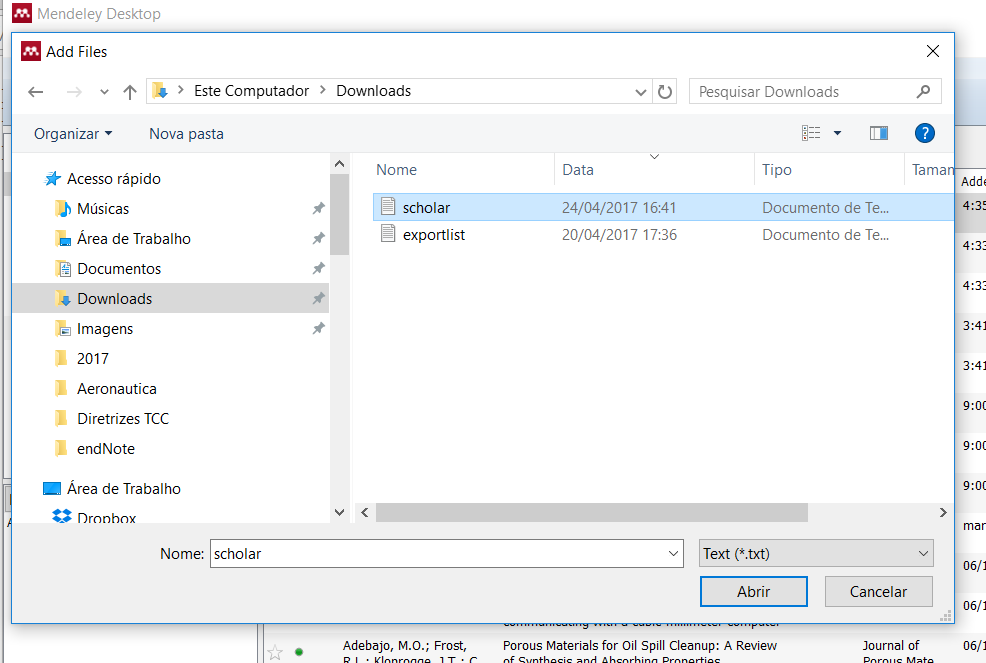 39
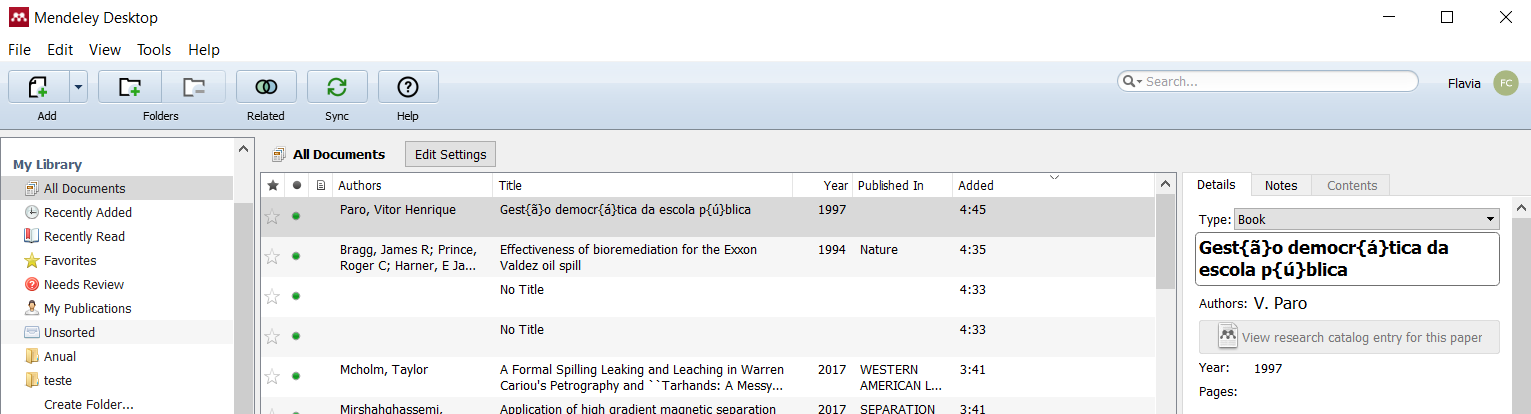 40
Como definir o estilo bibliográfico para trabalhar no Word
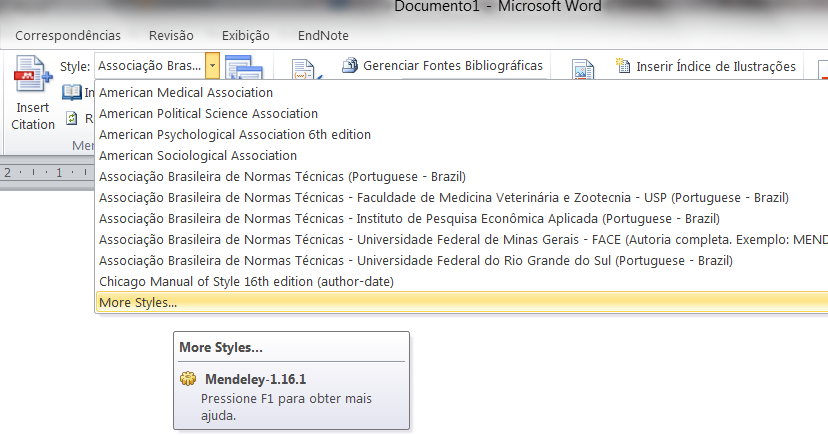 41
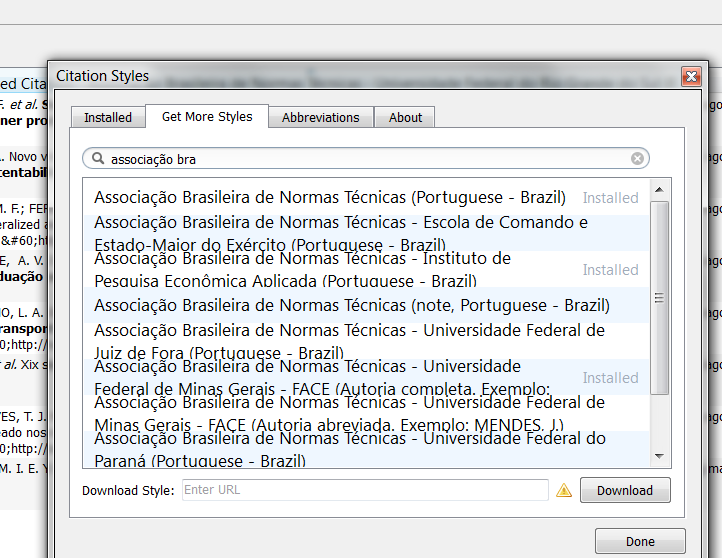 42
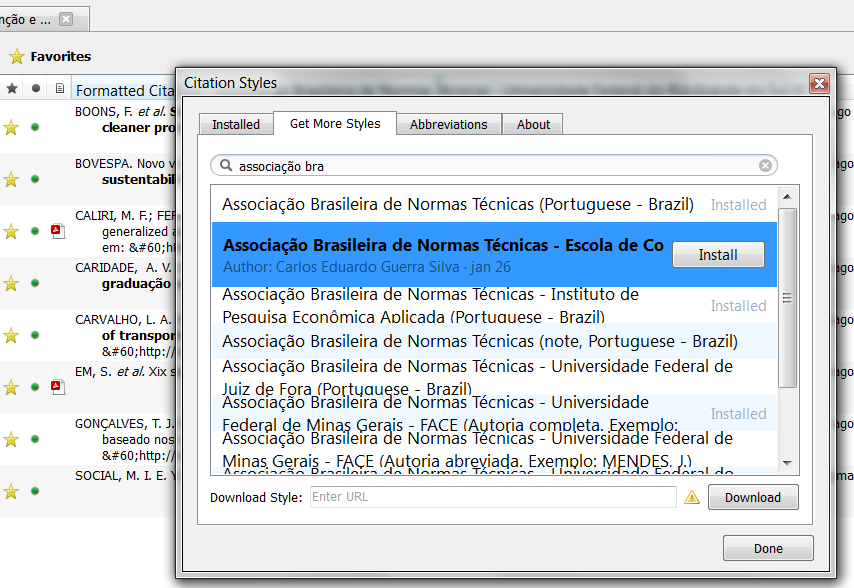 43
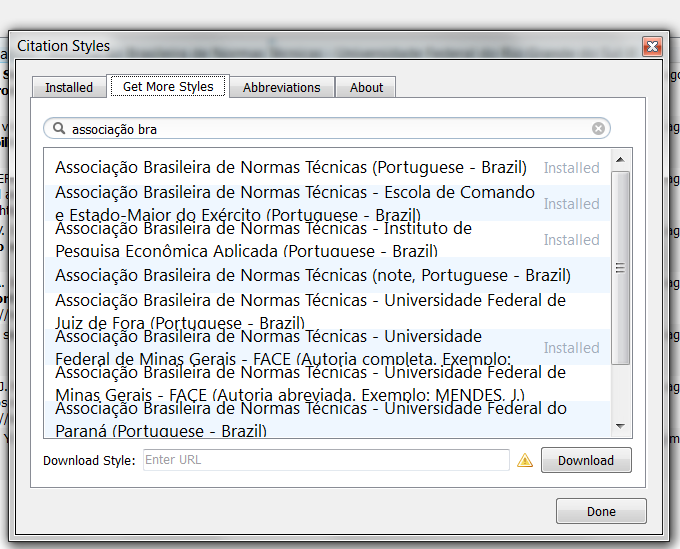 44
Sync: sincronize a sua Biblioteca com a sua conta Mendeley na Web
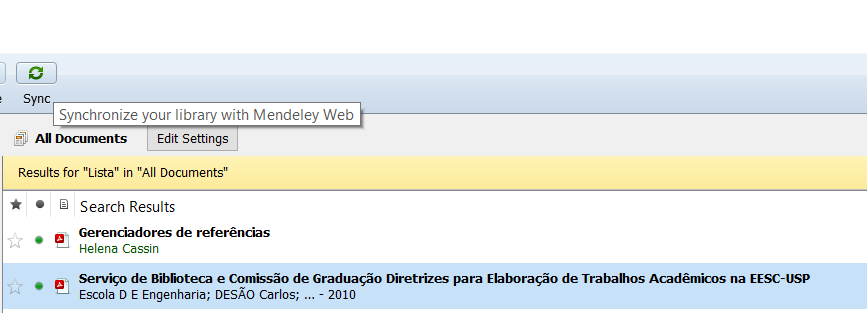 45
Modelos de citações e referências ABNT geradas no Word
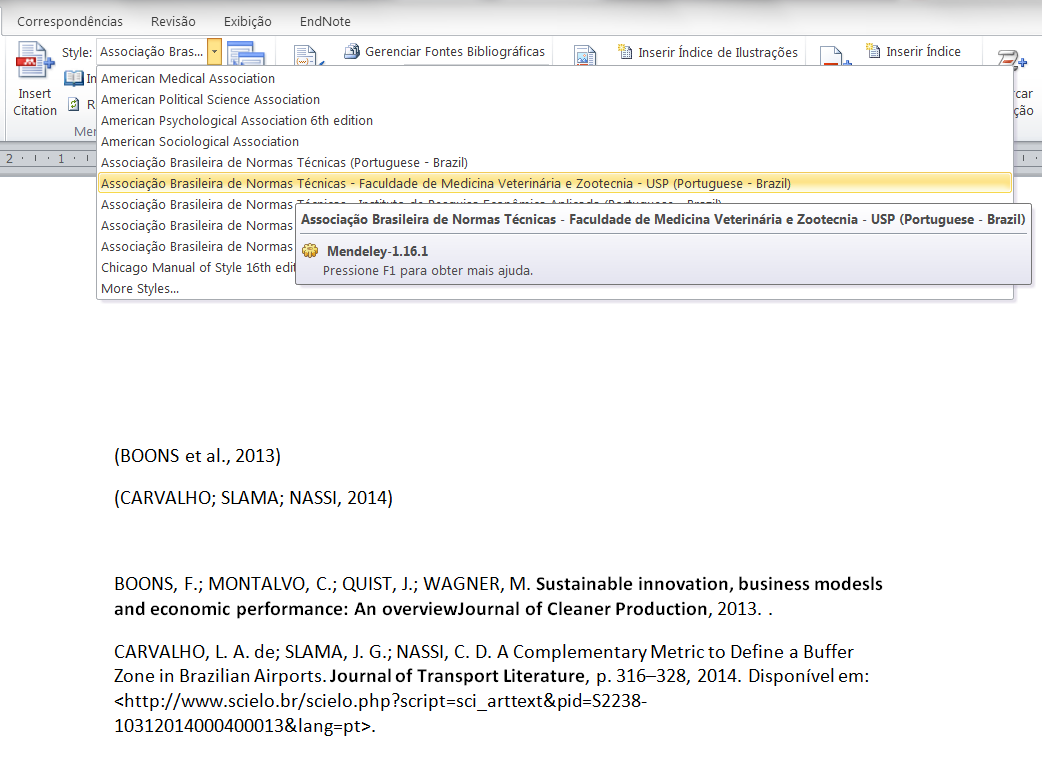 46
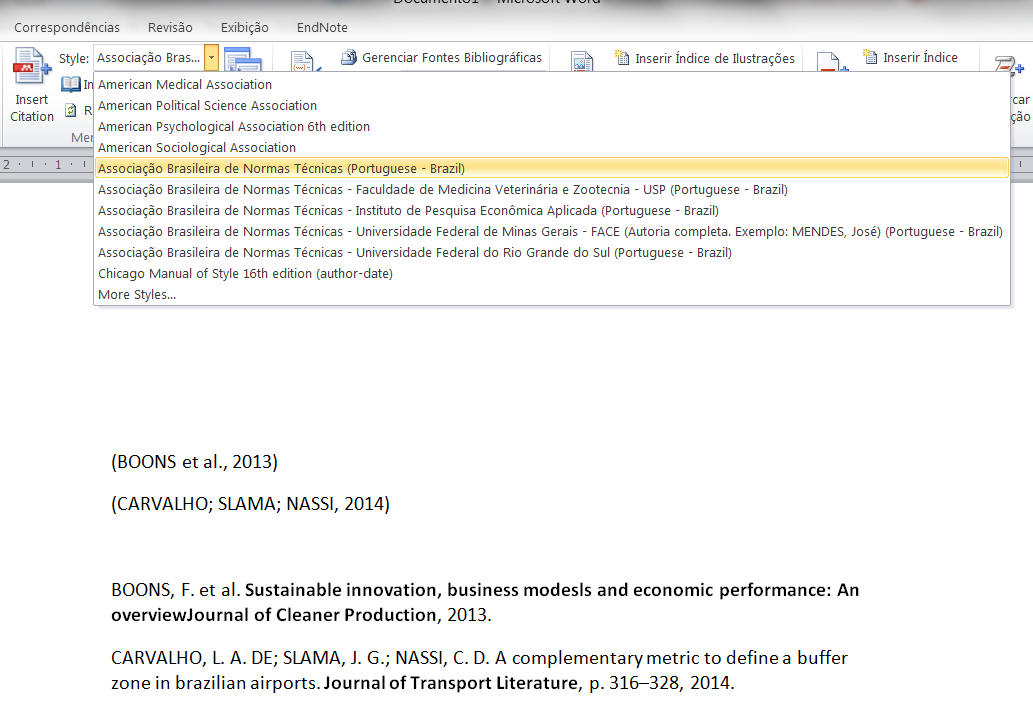 47
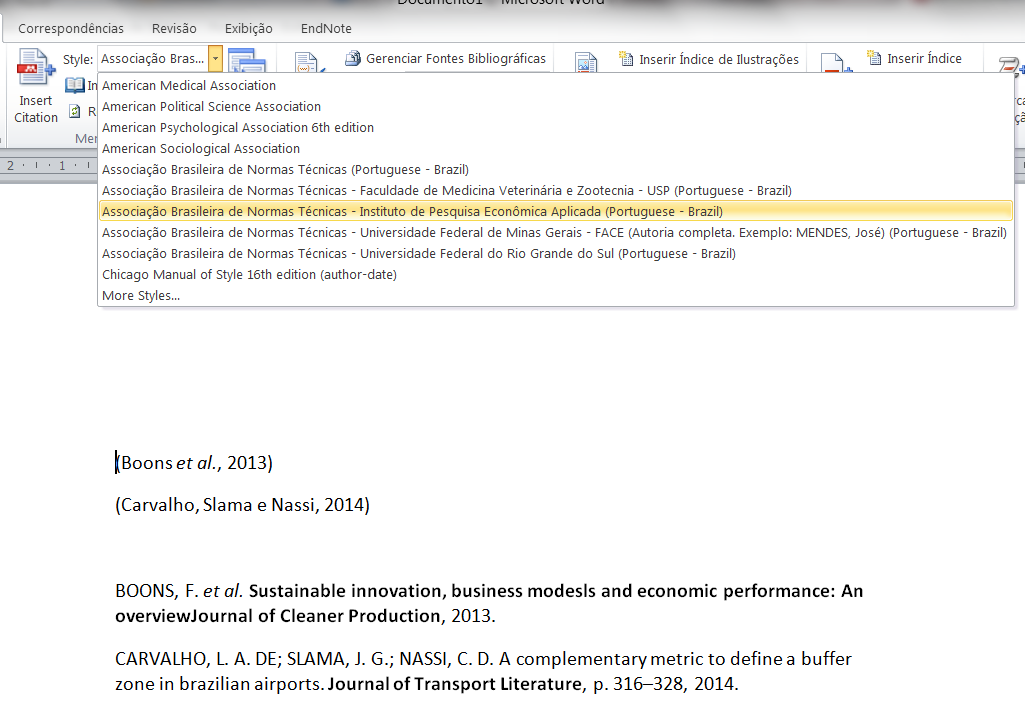 48
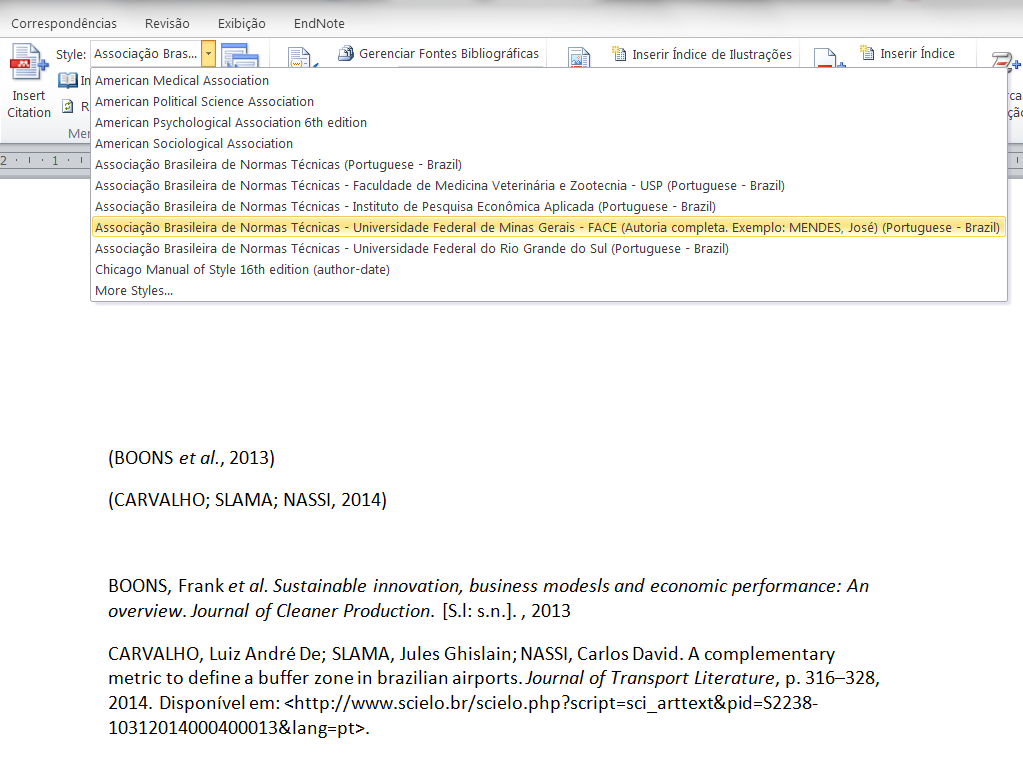 49
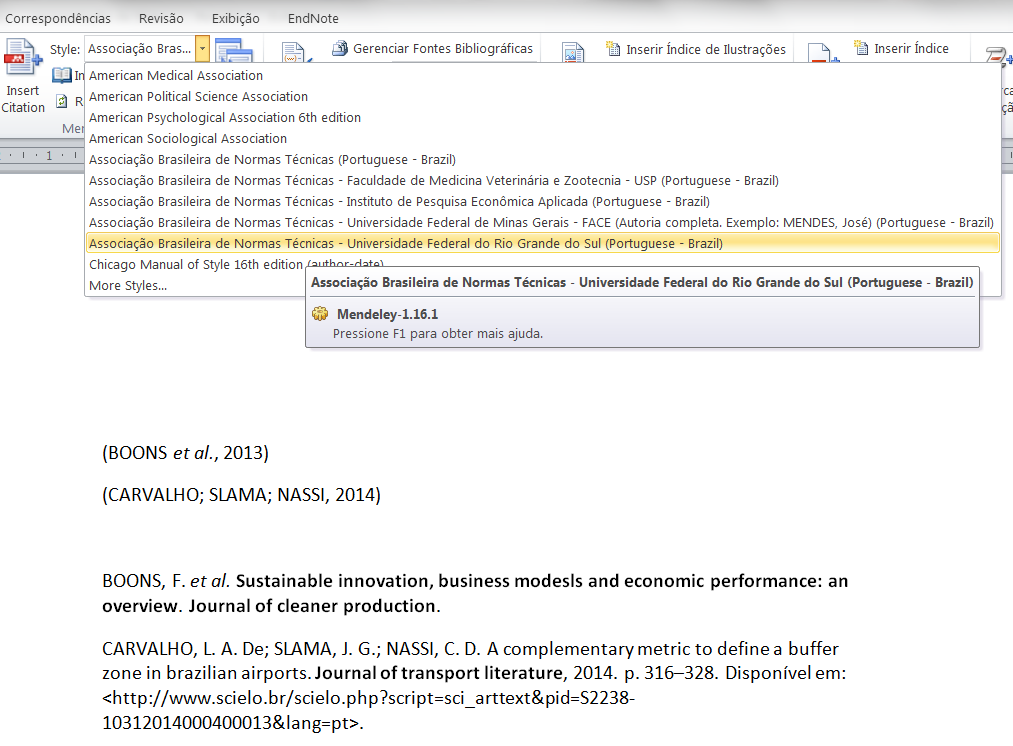 50
Instalação de outros estilos
Por exemplo o estilo: ABNT ordem numérica

É um arquivo csl (citation style language)

Coloca o arquivo ABNT-numerico.csl na pasta CitationStyles-1.0 do Mendeley Desktop que fica dentro de Arquivos de Programa
51
Obrigada!
52